НАО «Евразийский национальный университет им. Л.Н. Гумилева»
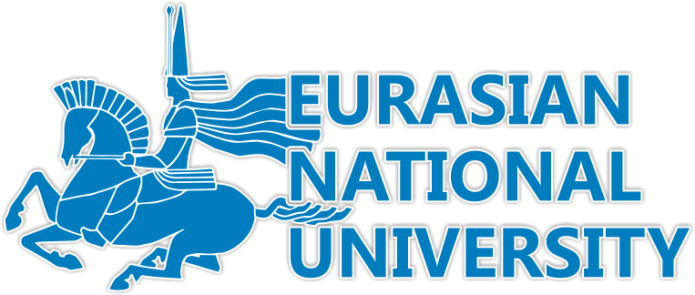 Транспортно-энергетический факультет
Кафедра «Организация перевозок, движения и эксплуатация транспорта»

Бекенов Тасыбек Нусупбекович
Профессор, доктор технических наук
по дисциплине «Эксплуатация автомобильных дорог»
Лекция 12
Тема: Теоретические основы формирования мониторинга состояния автомобильных дорог
План:
1 Введение
2 Обзор передвижных дорожных лабораторий
3 Диагностика автомобильных дорог
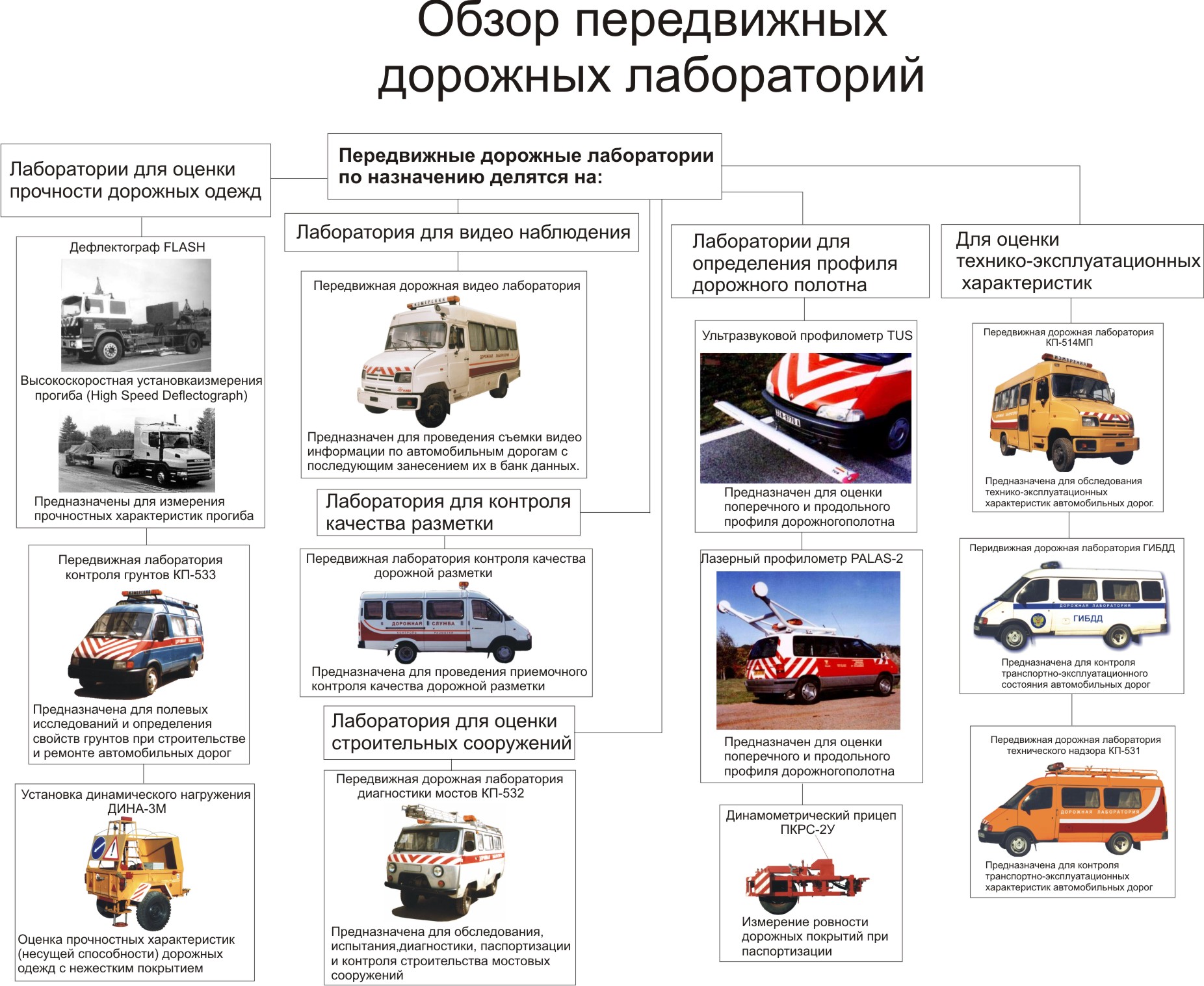 Диагностика автомобильных дорог
Диагностика автомобильных дорог является важнейшим этапом в системе управления транспортно-эксплуатационным состоянием дорог. К обследованию дорог преимущественно прибегают:
для наполнения автоматизированного банка данных (АБДД) по транспортно-эксплуатационному состоянию дорог (ТЭСАД) и разработки перспективных планов финансирования и улучшения состояния дорог во времени;
на стадии приемки в эксплуатацию построенных участков дорог или участков дорог после проведения дорожно-ремонтных работ с целью оценки качества проведенных работ;
при разработке рекомендаций по пропуску по существующим автомобильным дорогам большегрузных, сверхнормативных транспортных средств;
в целях определения соответствия дорог нормативным требованиям и ежегодного планирования работ по реконструкции, капитальному ремонту, ремонту и содержанию автомобильных дорог.
Работы по диагностике автомобильных дорог
Работы по диагностике автомобильных дорог включают подготовительные работы, непосредственно полевые обследования и камеральную обработку полученной информации. Полевые обследования проводят в теплый период года, как правило, комбинированным способом, используя визуальное обследование с простейшими измерениями и детальное обследование с применением передвижных специализированных лабораторий, приборов и оборудования. Для визуального обследования целесообразно также использование специализированных лабораторий типа GERPHO (Франция), оснащенных кино- или видеокамерами, позволяющими осуществлять съемку поверхности дороги на скорости движения до 60 км/ч.
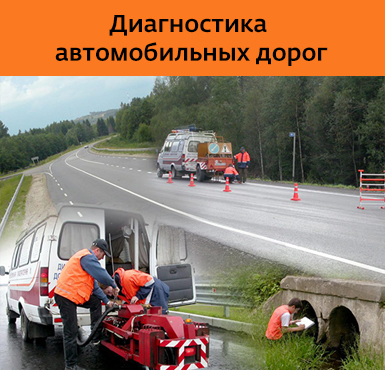 К обследованию дорог преимущественно прибегают:
В процессе полевых обследований определяют и уточняют:
СПАСИБО ЗА ВНИМАНИЕ!